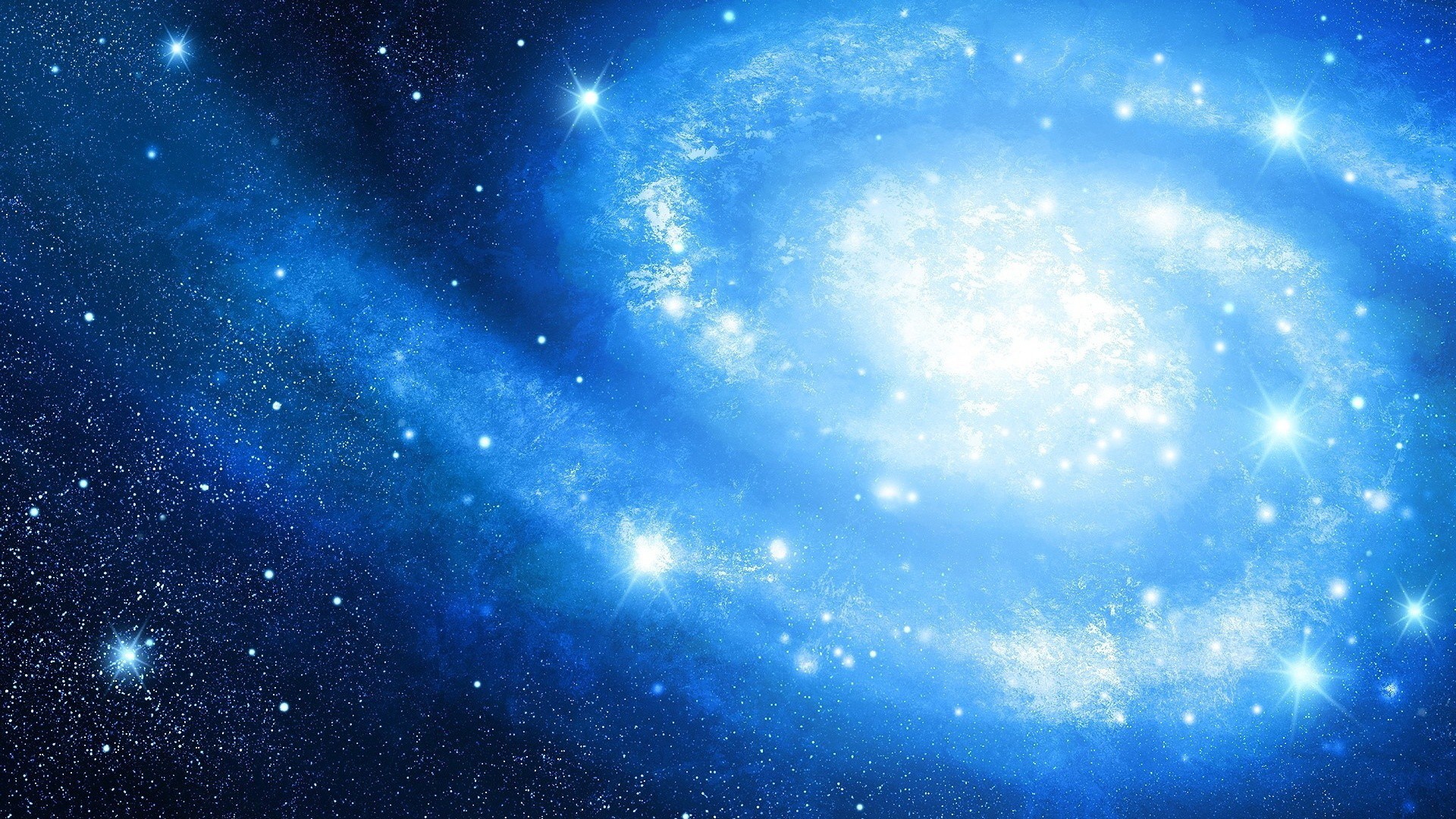 Муниципальное автономное дошкольное образовательное учреждение 
детский сад №192
НОД 
КОНСТРУИРОВАНИЕ ИЗ МЯГКИХ МОДУЛЕЙ
«РАКЕТА»
Подготовила:
Жонина 
Екатерина Сергеевна
Воспитатель ВКК
ЕКАТЕРИНБУРГ 2020
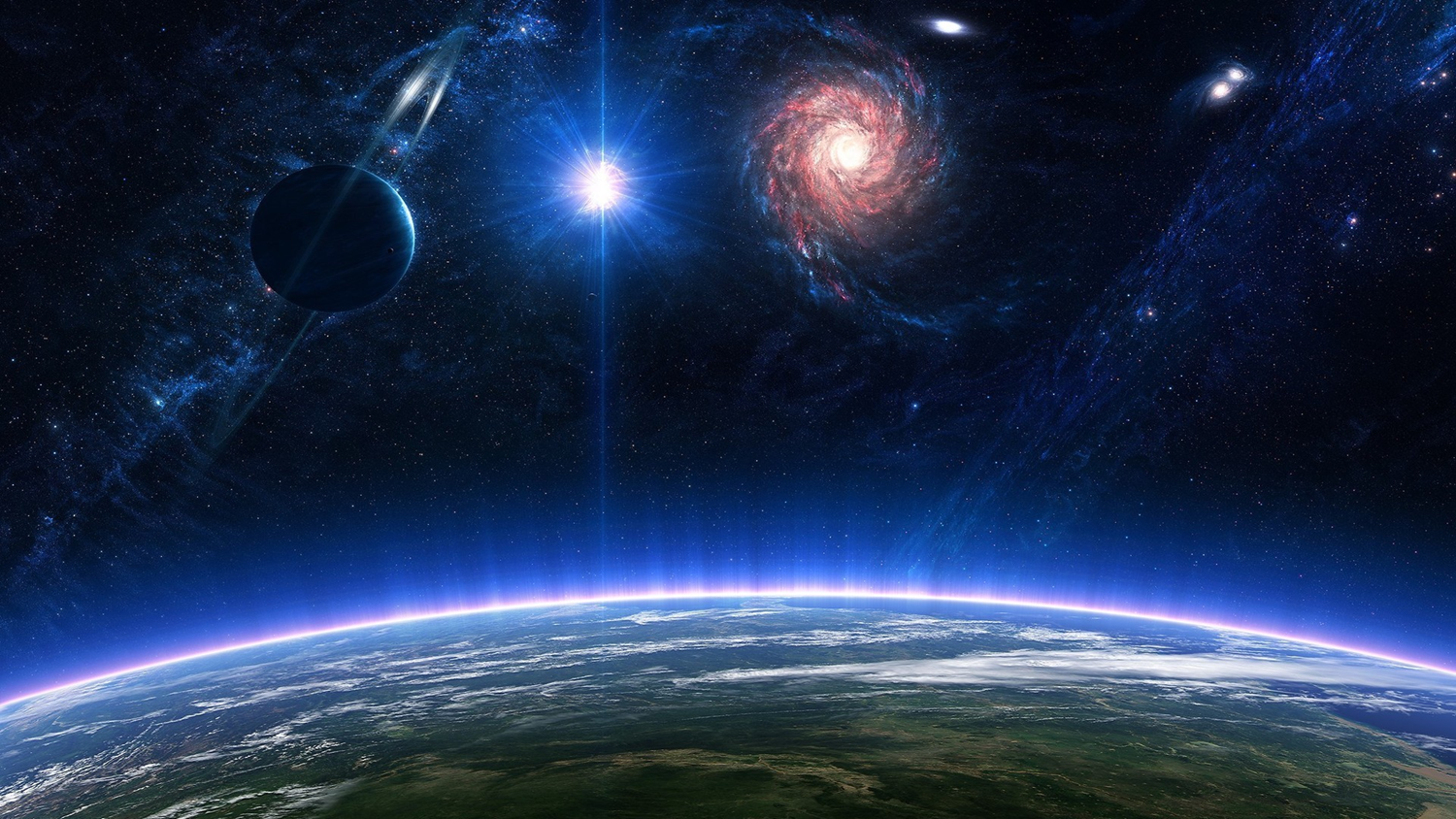 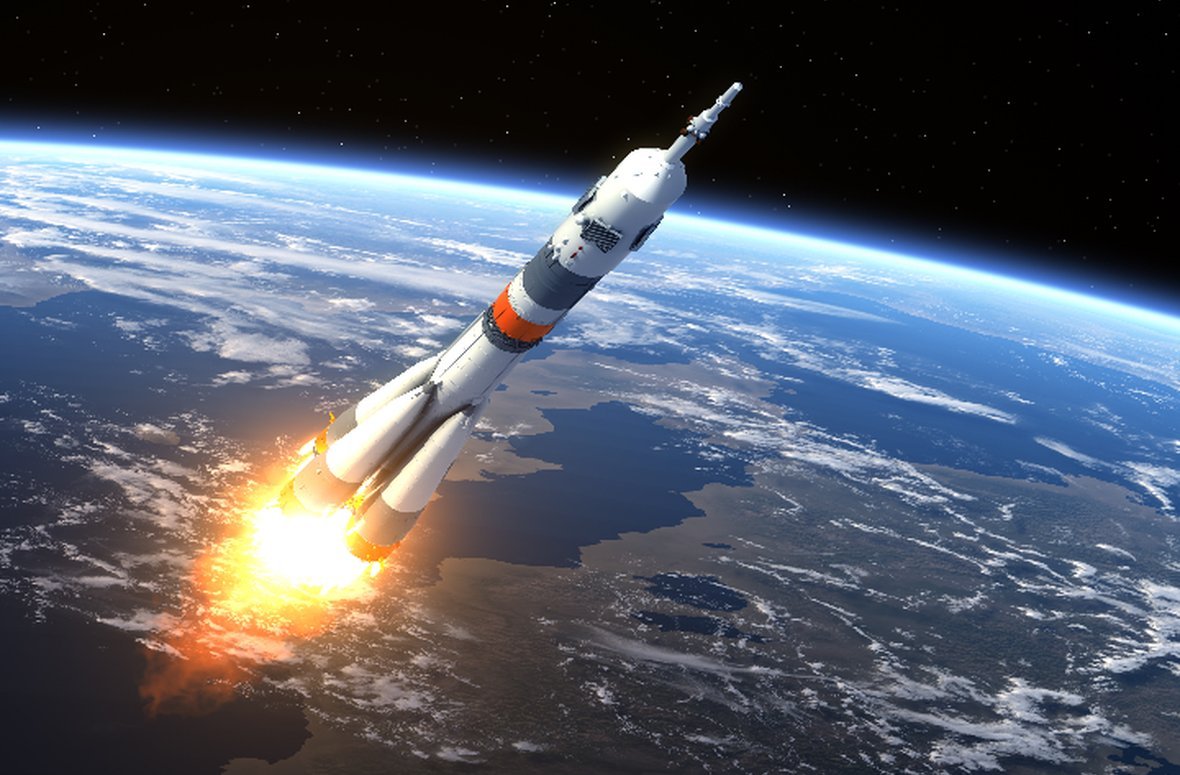 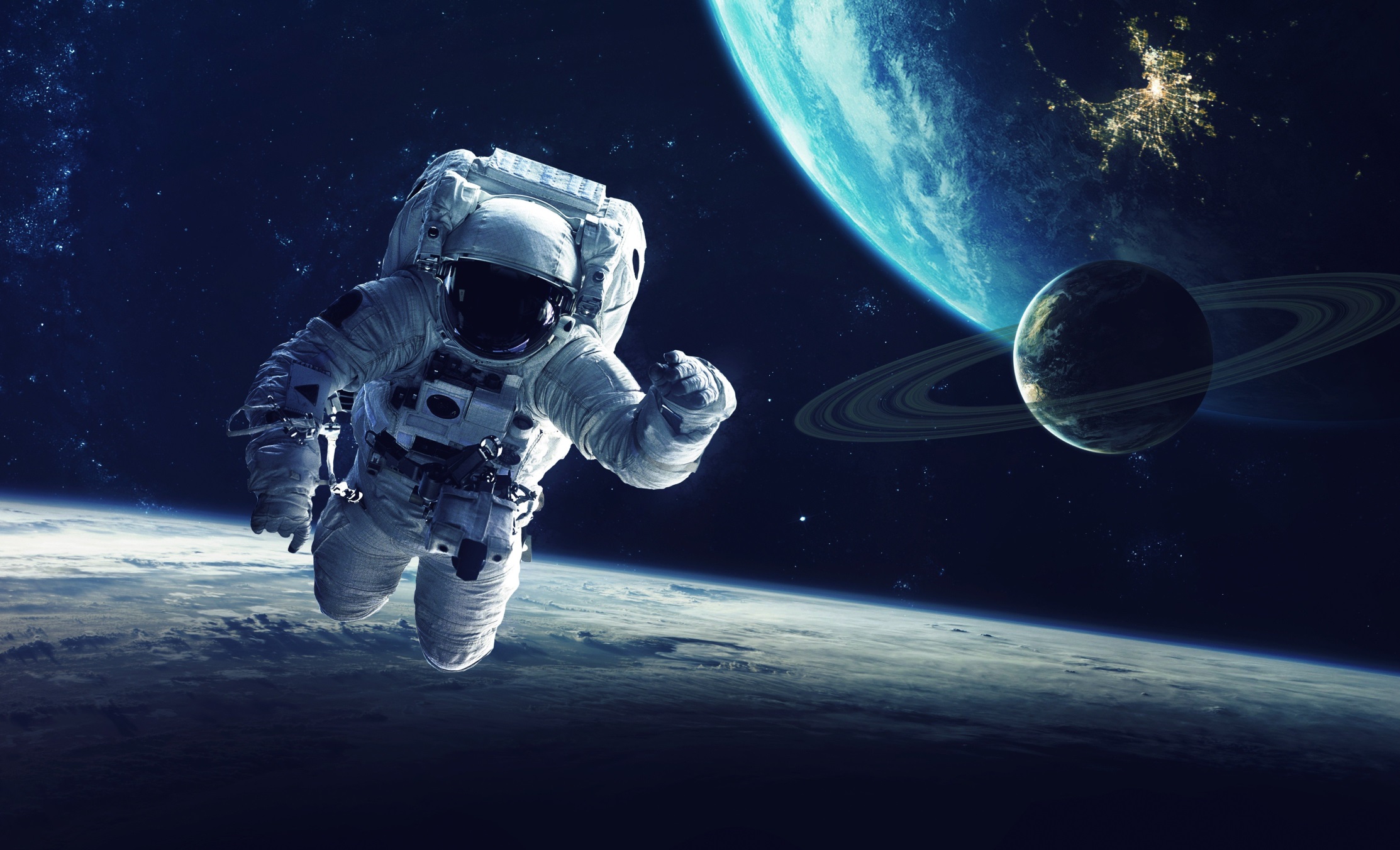 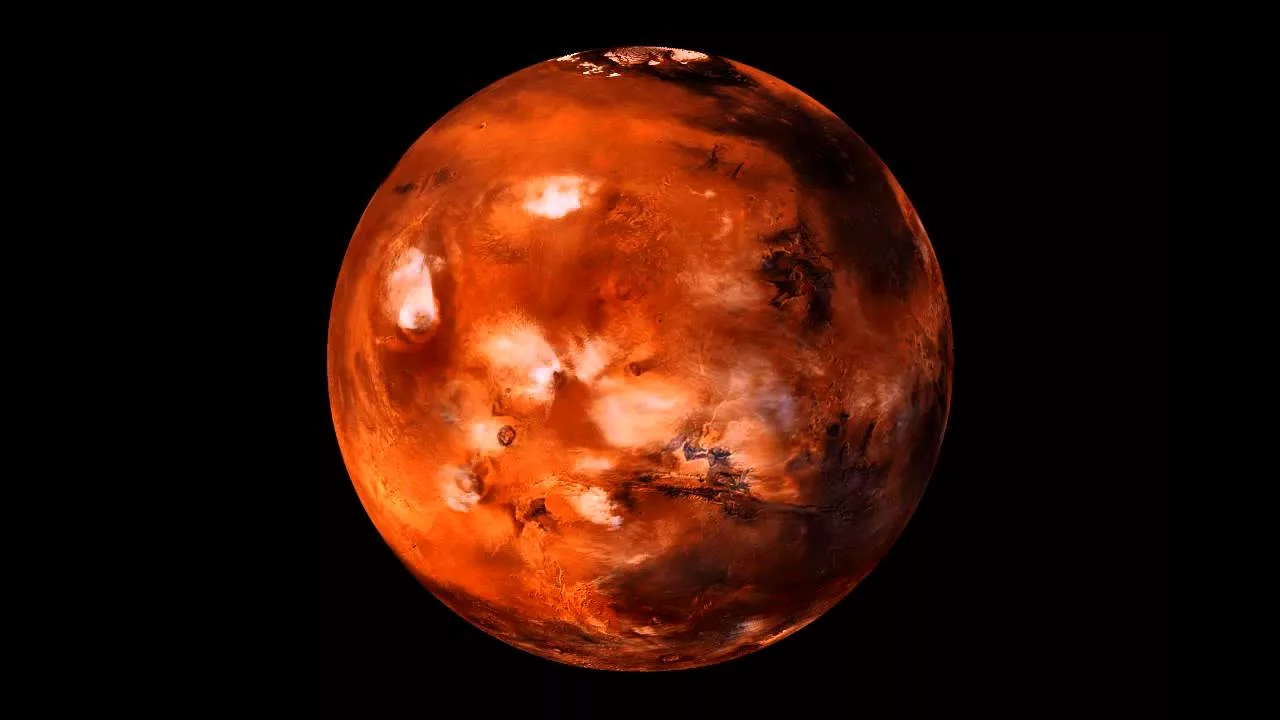 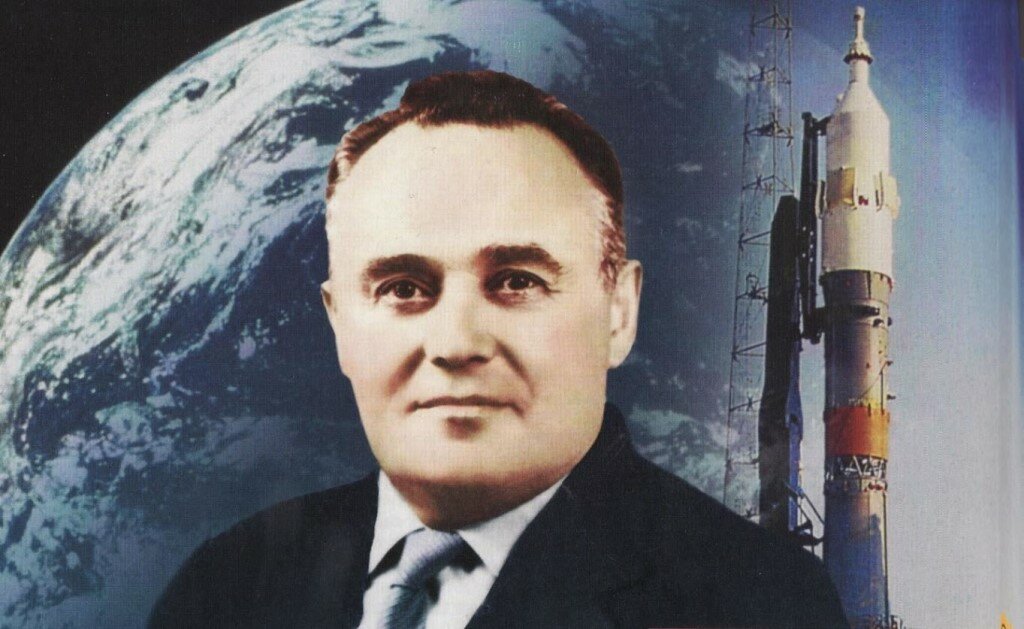 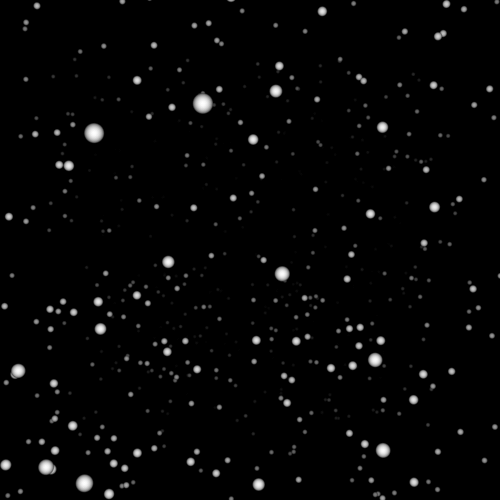 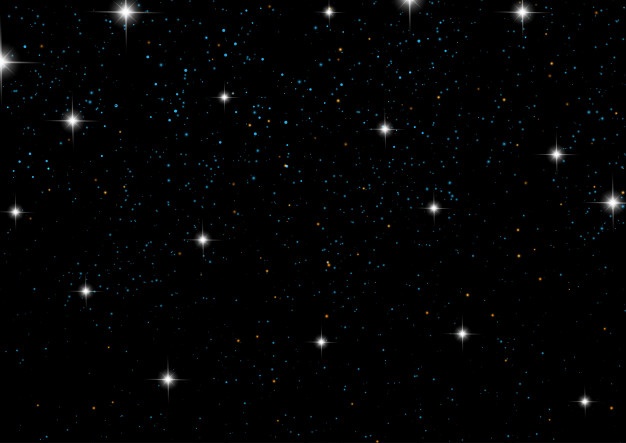 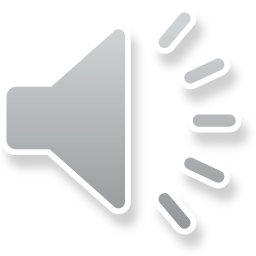